PRESENTING

ST.LEO’S 
TALENT  SHOW!!!!
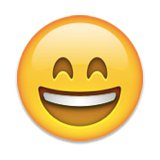 Where:  Parish Center

When:  Thursday, May 4th
 Time: TBA 

Grades 5th-8th 

Who:  YOU!!!!!
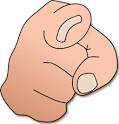 Auditions: March

20th – 24th
27th – 31st  
during music class
Talent Show results will be posted outside Mr. Brock’s room on Monday, April 3rd.

The signed commitment forms are due Monday, April 24th.
RULES:
No inappropriate lyrics, dance moves, or other gestures will be considered.  
No sing-a-longs or lip synching!  Sing WITHOUT the artist.
Acts must be approved by Mr. Brock.  
If a song is already taken, choose another song.
Bring or share an audio file and lyrics to Mr. Brock at jbrock@stleocatholic.com prior to your audition. 
Keep your act to no longer than 3-5 minutes.  If longer, it will be the teacher’s discretion where to shorten the act.
If selected, the “Commitment Form” must be returned to Mr. Brock signed by you and a parent stating you understand the expectations.